Kënaqësia dhe stresi në punë si dhe përkushtimi në organizatë
Ligjërues: Linda Hoxha
Natyra e stresit
Ende nuk ka ndonjë definim të termit “Stres”, por tek të gjithë ne ngjan të kemi disa ide se çka ajo përmban. Nganjëherë mund të jetë definuar si reagim fiziologjik, psikologjik dhe emocional ndaj situatave kërcënuese ose ngjarjeve kërcënuese. Kjo duket t’i përngjajë përshkrimit të stresit akut: një periudhë e shkurtër kohore kur diçka kalon vrullshëm keq, kur mekanizmat e individëve “lufto ose ik” janë mobilizuar në ballafaqimin me problemin, pastaj të gjitha kthehen në normalitet. Mirëpo nëse problemi vazhdon përsëri, këmbëngul ose personi nuk mund të ballafaqohet me të, rezulton stresi kronik.
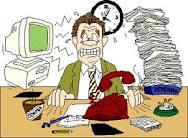 Natyra e stresit
Simptomet e stresit mund të përfshihen me:
Kokëdhembje
Gunga të muskujve në pjesën e prapme të qafës
Nervozizëm/acarueshmëri pa ndonjë arsye të qartë
Mungesë koncentrimi
Të ndjenurit i shqetësuar
Të ndenjurit i depresionuar
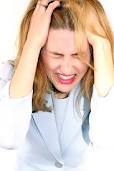 Natyra e stresit
Janë dy faktorë të rëndësishëm që kanë të bëjnë me stresorët: kontrollueshmeria e tyre dhe parashikueshmëria e tyre. Broadbent (1971) sygjeronte që njerëzit që ishin në gjendje të parashikojnë kur një zhurmë ka mundësi të ndodhë krijon më pak stres, se sa kur ndodhë e njëjta zhurmë e të njëjtit nivel e cila nuk është parashikuar. Stresorët për të cilët ne ndjejmë se mund t’i kontrollojmë nuk janë përceptuar të jenë aq kërcënuese, se sa ato për të cilat nuk mund t’i kontrollojmë.
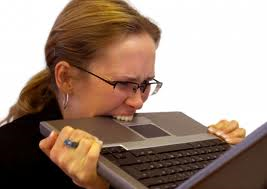 Natyra e stresit
Në më shumë se dhjetë vitet e kaluara, më tepër se 20.000 shërbëtorë civil kanë qenë duke u vëzhguar lidhur me përjetimin e tyre për presionin që ju është bërë në punë, duke përcjellë gjendjen e tyre në punë, shëndetin dhe shëndetin që kishte të bënte me sjelljet, sikur që është pirja e duhanit dhe pirja e alkoolit. Matjet fiziologjike gjithashtu janë marrë; psh. elektrokardiograma (që të zbuloj çrregullimet e zemrës) dhe mostra të gjakut, për të determinuar nivelin e fibrinogjenit dhe kolesterolit. Nivelet e larta të kolesterolit kanë pas lidhje të gjata me sëmundjen e zemrës (CHD), pra kjo ka shërbyer si një indikatorë i tyre në rrezik. Ishte gjetur një lidhje e fortë midis niveleve të larta të kolesterolit dhe gradave të punësimit, por jo në drejtimin në të cilin ju do të mund të pritnit. Në fakt, nivelet e larta të kolesterolit ishin gjetur në gradat më të ulëta të punësimit, dhe lakorja e pjerrët merrte tatëpjetën përderisa nivelet më të ulëta të kolesterolit ishin gjetur midis gradave më të larta të punësimit. Grada më e ulët e shërbyesit civil, tregonte më pak kontroll që ata kishin ndaj punës së tyre si dhe ndaj vendimeve që kishin të bëjnë me punën. Konkludimi mund të nxirret që kontrollin e ulët e kishte shkaktuar stresi, e ndikuar nga nivelet e larta të kolesterolit, e cila e rritë rrezikun e sëmundjes nga zemra (Brunner et al.1993).
Modelet e stresit
Në tentim për të kuptuar stresin, psikologët dhe doktorët krijuan modelet. Njëra prej të parave prej këtyre ishte quajtur modeli i projektimit/engineering model, që e shikonte stresin si një forcë e cila interpretohet tek individi. Kur stresi bëhej i madh, personi bëhej “i egër”, në të njëjtën mënyrë sikur një shtyllë me mbingarkesë që mund të thyhet. Ky model e shikonte individin si një konteiner pasiv i stresit, në të cilin, natyrisht njerëzit nuk janë. Nëse ne do të ishim, ne të gjithë do të ishim të sensitiv ndaj stresorëve të njëjtë dhe të thyeshëm në të njëjtin rast, sikur që metalet bëjnë. Modeli ka qenë i pamjaftueshëm për shkak që nuk ka marrë në konsideratë edhe dallimet individuale që kanë njerëzit ndërmjet njëri tjetrit, gjithashtu edhe fakti që ata kanë bashkëvepru nganjëherë edhe me mundim me mjedisin e tyre.
Përshtatja e sindromit të përgjithshëm
Më 1956, Selye avancoi përpara një model të quajtur Adaptimi i Sindromit të Përgjithshëm, duke përshkruar ndryshimet psikologjike që kishin bërë vend tek individi i stresuar.
Ritmi i zemrës dhe shtypja e gjakut rritet, adrenalina dhe noradrenalina janë çliruar, me qëllim që të mbajnë gjendjen e trupit në “gatishmëri” për ta luftuar agresorin/sulmuesin. Mbajtja e këtyre reagimeve i shteron resurset e trupit duke e lënë atë të hapur nga invazioni i sëmundjes. Nëse stresi vazhdon për një kohë të gjatë, individi vuan nga dobësimi i forcave dhe mund të vdes. Stresi ishte nënkuptuar si prishje e sistemit të imunizuar, njëjtë sikurse kanceri, sulmet e zemrës, problemet kardiovaskulare dhe çrregullimet në tretjen e ushqimit.
Personi – përshtatja e mjedisit
Personi-përshtatja e mjedisit një model i stresit, e propozuar nga francezët Caplan dhe Van Harrison (1982), kontrolluan bashkëveprimin në mes të individit dhe mjedisit në vendin e punës. E rëndësishme nga kjo ishte niveli në të cilën aftësitë e të punësuarit përshtaten me kërkesat e punës, dhe se sa mirë mjedisi i punës përshtatet me nevojat e të punësuarit, veçanërisht përdorimi i mjeshtërisë dhe zgjuarsisë. Ky bashkëveprim i modelit të stresit nuk ka lejuar në vendin e punës një numër tjetër të variablave, të cilat do të mund të ndikonin në përceptimin e një personi se sa mirë ai ose ajo përshtaten me atë mjedis.
Operacionet e modeleve
Aktualisht, operacionet e modeleve të stresit duket të paraqesin sqarimin më të mirë për proceset e stresit.
Proceset kognitive përfshijnë vëzhgim të vazhdueshëm të situatës së stresit, dhe vendimet e ndërtuara nga metodat kopjuese. Lazarus dhe Folkman (1984) sygjeronin që stresi rrjedh kur përceptimet e individëve nuk mund të ballafaqohen me kërkesat e ndërtuara sipër tyre.
Një numër i hulumtuesve sygjerojnë që stresorët aktual, sikurse që është stresi në punë, mund të ketë një efekt të shtuar me stresorët ekzistues të jetës, sikurse që është ballafaqimi me efektet e divorcimit. Kjo mund të jetë pasojë e ndonjë stresi të shkaktuar në punë që e bën më të vështirë për t’u ballafaquar me të.
Burimet e Stresit
Ndryshimet që ndodhin gjatë jetës së njeriut mund ta rrisin përvojën e stresit. Nëse këto nuk janë zgjedhur, stresi kronik mund të rezultoj. Shkallët për t’i matur ato, përmbajnë Shkallën Racionale të përshtatjes Sociale (Holmes dhe Rahe, 1967) dhe Shkallën e Ngjarjeve të Jetës PERI (Dohrenëend et al. 1988).
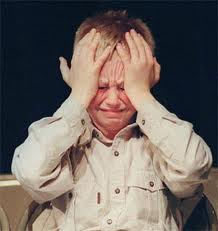 Ngjarja e jetës                                                                                              Vlera e Stresit 
 1. Vdekja e çiftit bashkëshortorë                                                                             100
 2. Divorcimi                                                                                                               73
 3. Ndarja Martesore                                                                                                   65
 4. Koha e Burgimit                                                                                                    63
 5. Vdekja e anëtarit të familjes së ngushtë                                                                63
 6. Dëmtimi personal ose gjendja e keqe shëndetësore/sëmundja                              53
 7. Martesa                                                                                                                   50
 8. Largimi nga puna                                                                                                   47
 9. Martesa e pajtuar/bashkërenditur                                                                           45
10. Tërheqja/dalja në pension                                                                                     45
11. Ndryshimet në shëndet të anëtarit të familjes                                                       44
12. Shtatzanësia                                                                                                           40
13. Vështirësitë në seks                                                                                               39
14. Shtimi i anëtarit të ri të familjes                                                                            39
15. Përshtatja e biznesit                                                                                               39
16. Ndryshime në gjendjen financiare                                                                        38
17. Vdekja e shokut të ngushtë                                                                                   37
18. Nryshimi në një drejtim tjetër të punës                                                                 36
19. Ndryshimi në numër i argumenteve me çiftin bashkëshorotorë                           35
20. Debitimi i mbi 10.000$                                                                                         31
21. Përjashtimi i debitit ose i huadhënies                                                                    30
22. Ndryshime në përgjegjësitë e punës                                                                      29
23. Djali apo vajza lëshon shtëpinë                                                                             29
24. Telashe me Ligjet                                                                                                  29
25. Arritjet e shquara personale                                                                                   28
26. Gruaja fillon ose e ndërpretë punën                                                                       26
27. Fillon ose e përfundon shkollën                                                                             26
28. Ndryshimi i kushteve të jetesës                                                                              25
29. Rishikimi i zakoneve personale                                                                              24
30. Telashe me shefin                                                                                                   23
31. Ndryshime në orët e punës ose kushteve                                                                20
32. Ndryshime në vendbanim                                                                                       20
33. Ndryshime në shkolla                                                                                             20
34. Ndryshime në argëtim                                                                                            19
35. Ndryshime në aktivitetet e kishës                                                                          19
36. Ndryshime në aktivitetet sociale                                                                            18
37. Debiti ose huadhënia me e vogël se 10.000$                                                         17
38. Ndryshime në shprehitë e gjumit                                                                           16
39. Ndryshime në familje që bëhen bashkë                                                                 15
40. Ndryshime në shprehitë e ngrënies                                                                        15  
41. Pushime                                                                                                                  13
42. Krishtlindjet                                                                                                           12
43. Shkelje të vogla të Ligjit                                                                                        11
Burimet e stresit
Holmes dhe Rahe konstruktuan shkallët e tyre (shiko kutinë 6.2) duke hulumtuar të dhënat mjekësore të pacientëve të cilët vuanin nga sëmundja pas përjetimit të traumës psikologjike. Këto trauma ose ngjarje të jetës, janë rradhitur me një rigorizitet, duke filluar me “Vdekjen e çiftit bashkëshortorë” që është rradhitur me nr.1, si më e rënda. Këtyre ngjarjeve pastaj u janë përcaktuar vlerat të cilat i janë peshuar LCU-s (Life Change Units/Jeta i ndryshon grupet).
Një rishikim i fundit (Finlay-Jones, 1988) konkludoj që ngjarjet e jetës që kishin të bëjnë me humbjen ishin më të parapëlqyera të përcillen me sëmundje depresive, sjellje vetëvrasjeje dhe manike, përderisa ngjarjet e jetës që kishin të bënin me rrezik ishin më të parapalqyera të përcillen me gjendje shqetësuese.
Debatet Ditore
Lazarus (1976) sygjeronte që ditë për ditë debatet dhe frymëzimet (ngjarjet e mira) mund të kenë një ndikim të madh në nivelin e stresit të individit (problemet sikur që janë “një pakujdesi i duhanpirësit” ose “rritja e çmimeve të të mirave”). Pyetjet me mundësi të apektit ngacmues për jetën e përditshme janë specifikuar në pyetësorët sikur që është Shkalla e Debateve.
Në një studim të madh duke krahasuar pjesëmarrësit/participantët “poenat në shkallën e ngjarjeve të jetës dhe poenat e tyre në shkallën e debateve me shëndetin pasues të tyre fizik, DeLongis et al. (1982) gjeti që debatet kanë qenë më shumë të besueshme se sa ngjarjet e jetës në parashikimin e rezultateve të shëndetit.
Stresi në punë
Cox et al. (1981) gjeti që puna ishte përmendur si burimi më i madh i stresit dhe i problemeve tek 54 % e respodentëve, përderisa 12% tjera ishin përmendur nga puna në shtëpi. Prandaj, stresi profesional duket të jetë një zonë që kërkon të hulumtohet, duke filluar nga zona e punës e cila mund të jetë identifikuar si hapësira me mundësi stresuese.
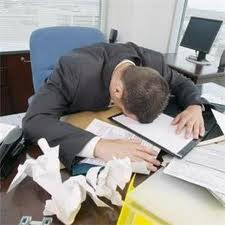 Mbingarkesa në punë/ Ngarkesa jo e plotë në punë
Një burim tjetër i zakonshëm në punë është kur kemi shumë punë për të bërë ose kur një punë kërkon jashtë mase shpejtësi ose fuqi/prodhim. Kjo është mbingarkesë kuantitative/sasiore, por mbingarkesa mundet gjithashtu me qenë kualitative-kur kemi punë e cila është shumë e ndërlikuar ose kërkon koncentrim të tepërt. Nivelet e larta të shqetësimit dhe frustrimit janë gjetur në mes punëtorëve klerik, të cilët raportuan punë me ngarkesa të tepruara (Spector, 1987).
Puna me ngarkesë jo të plotë është gjithashtu stresuese dhe rezulton me mërzitje dhe frustrim, sygjeronte French dhe Caplan (1972). Kjo mund të jetë gjithashtu kuantitative (kur punon jo mjaftueshëm) ose kualitative (shfrytëzimi i vogël i aftësisë dhe mjeshtërisë së të punësuarit). Kjo punë e pamjaftueshmërisë është gjetur të jetë e lidhur me pikëpamjen psikologjike, nivelin e ulët të kënaqësisë në punë dhe nivelin e ulët të angazhimit të organizatës.
Roli dykuptimorë dhe roli i konfliktit
Roli dykuptimorë ndodhë atëherë kur një i punësuar nuk e ka të qartë funksionin e punës që e ka brenda organizatës. Kjo zakonisht demostrohet si konfuzion mbi objektivat dhe të priturat, dhe paqartësitë për shtrirjen dhe përgjegjësitë që kanë të bëjnë me punën. Spector et al. (1988) gjeti që funksioni dykuptimorë ishte i lidhur me frustrimin dhe shqetësimin.
Roli i konfliktit mund të ndodhë kur prej një individë kërkohet të mbaj një rol të tij i cili bie ndesh me besimet dhe vlerat e tij, ose kur ata luajnë role të ndryshme të cilat nuk përputhen me njëri tjetrin. Përshembul, një menagjer mund të ketë pritur që të rritet prodhimi i një sektori dhe gjithashtu të kujdeset për punën këshilluese tek të punësuarit;këto dy role mund të mos jenë të papajtueshëm, por mund të jenë kuptuar ashtu nga disa individë.
Puna e pasigurtë dhe mungesa e zhvillimit të karierës
Puna e pasigurtë dhe e tepërt janë shqetësimë të vërteta për shumë njerëz. Përjetimi i ndjenjës shqetësuese gjithashtu rritet si rezultat i ndjenjës së padrejtësisë që organizata edhe më tutje kërkon angazhim edhe më të madh nga ana e të punësuarit, ndërsa kjo nuk i shpaguhet nga organizata
Mungesa strukturale e karrierës brenda organizatave ose shqetësimet që individët e kanë arritë atë ngritjen maksimale në pozitë ka qenë e lidhur me ndjenjat e stresit dhe me një shëndet të dobët fizik
Vendimi me liri veprimi dhe vetpërmbajtjeje
ëarr (1992) sygjeronte që punëtorët në mënyrë ideale duhet të jenë në gjendje t’i planifikojnë punën e tyre me ngarkesë, që të marrin vendime për punët praktike dhe që të marrin vendime se si t’i ndalojnë problemet e punës. Ky lloj i autorizimit, është argumentuar, gjithashtu mund të jetë një prej burimeve të stresit, varësisht nga rezultatet e vendimeve që janë marrë.
Mirëpo, pjesa më e madhe e hulumtimit në këtë zonë sygjeron që niveli i ulët i vendimeve të marra me liri veprimi dhe kontroll të vogël është e lidhur me nivelin e ulët të vetëbesimit dhe nivelin e ulët të kënaqësisë në punë, shqetësimin, depresionin, ndjenjën e stresit, apatinë/plogështinë dhe rraskapitjen, gjithashtu edhe simptomet fizike të çrregullimit kardiovaskular
Mardhëniet ndërpersonale
Marrëdhëniet e mira në punë e ndihmojnë shëndetin e individit dhe të organizatës. Këtu mund të përfshihen marrëdhëniet me punëtorët më të lartë, nënpunëtorët dhe të barabartët ose kolegët. Marrëdhëniet në punë si dhe jashtë vendit të punës zakonisht janë shikuar si lojë e një roli të matur, një amortizatorë/zbutës i situatave stresuese.
Karasek et al. (1982) kishte studiuar më tepër se 1000 punëtorë mashkujë në Suedi dhe ishte treguar që përkrahja e tyre nga mbikqyrësit dhe kolegët zbusin efektin e kërkesave të punës dhe ndihmojnë në mbajtjen e kënaqësisë në punë. Përkrahja e ulët ndërpersonale në punë kishte treguar të jetë e lidhur me shqetësim të madh, tension në punë dhe nivel të ulët të kënaqësisë në punë (ëarr, 1992).
Mardhëniet ndërpersonale
Matteson dhe Ivancevich (1982) gjeti që shkaktari më i zakonshëm i stresit në punë ishte pamundësia për t’u gjet me punëtorët tjerë të punës.
Detyrimi dhe dhuna në punë është një çështje e cila kohëve të fundit është theksuar. Detyrimi mund që të ndaloj dhunën aktuale fizike për një kohë të shkurtër, por mund të shkaktoj aq stres të rëndë sa që individët mund të mungojnë në punë, të vuajnë nga sëmundja mentale ose e braktisin punën. Cox dhe Leather (1994) argumentuan për kontrollin e dhunës në vendin e punës nëpërmes përdorimit të rrugëve kognitivo-biheiviorale, kur situata vlerësohet si shpërndarje e fajësisë/përgjegjësisë tek individët që janë përfshirë në këtë.
Literatura
Aplikimi i Psikologjisë në Organizata